Dokumentation im Arzthaftungsprozess- Dokumentation aus Sicht des Ärzteanwalts -34. Kölner Symposium l 25. November 2023
Rechtsanwalt Dr. Max Middendorf
Fachanwalt für Medizinrecht 
Lehrbeauftragter an der Universität Münster
Dokumentation aus Sicht des Ärzteanwalts
1
Agenda
Grundlagen.
Konkretisierung in der Rechtsprechung.
Umgang mit Risiken im Prozess.
Fazit.
Dokumentation aus Sicht des Ärzteanwalts
2
Grundlagen.
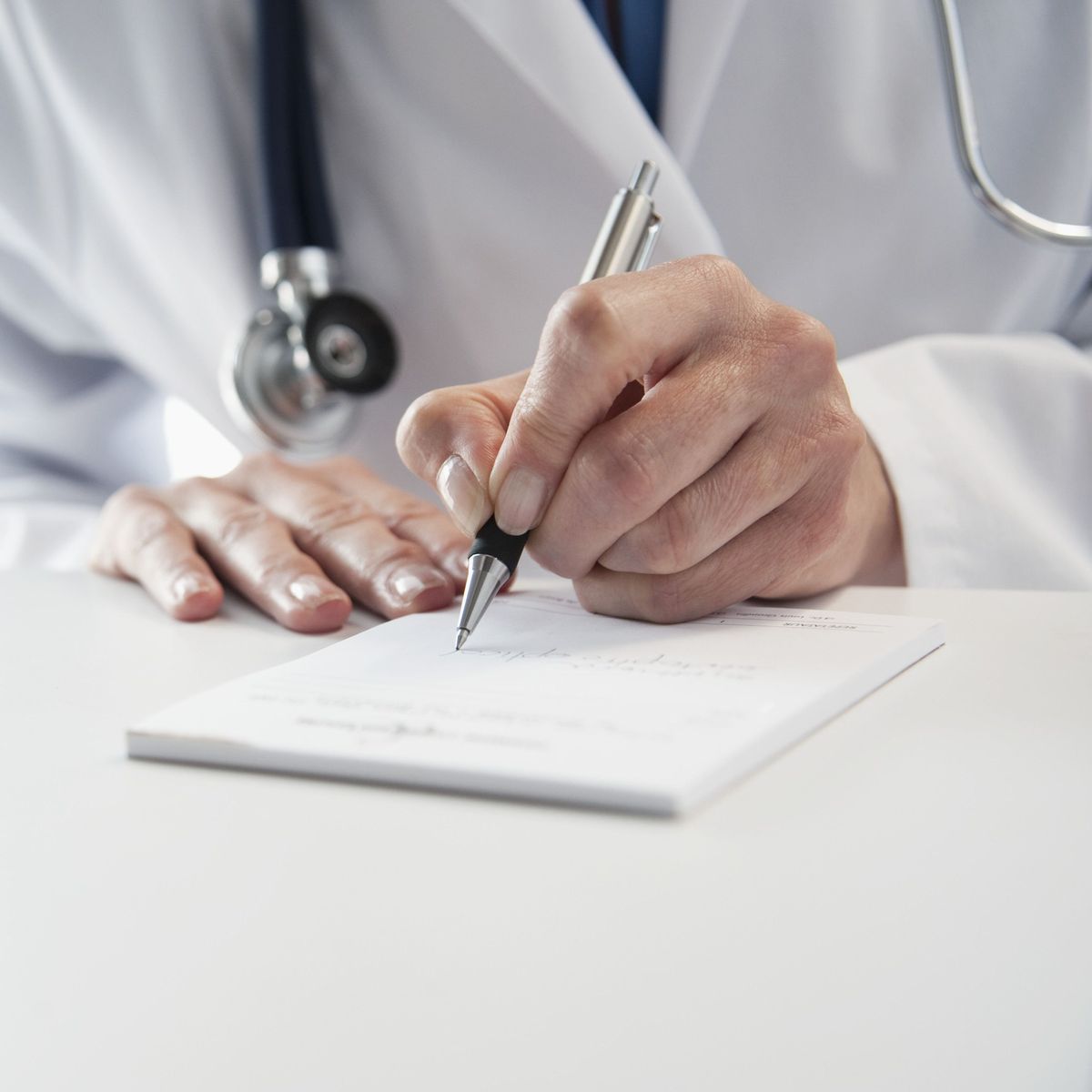 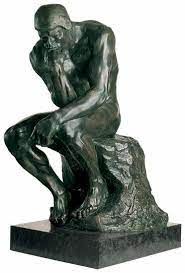 Dokumentation aus Sicht des Ärzteanwalts
3
Grundlagen.
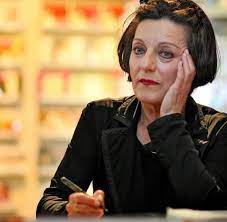 HERTA MÜLLER (*1953)
Ich habe mir nie vorgenommen, zu schreiben.
Ich habe damit angefangen, als ich mir nicht anders zu helfen wusste.

MARCEL REICH-RANICKI (1920-2013)
Damals sagte ich zu meiner Frau: "Ich werde ein ganz gefährliches Experiment 
beginnen. Ich werde für das Publikum schreiben, und ich werde so schreiben, 
dass alle verstehen, was ich meine."

MARK TWAIN (1835-1910)
Schreiben ist leicht. Man muss nur die falschen Wörter weglassen.
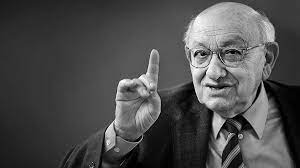 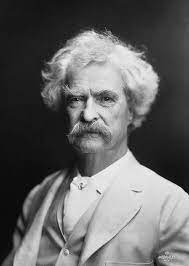 Dokumentation aus Sicht des Ärzteanwalts
4
Grundlagen.
Dokumentation aus Sicht des Ärzteanwalts
5
Grundlagen.
Pflichten
§ 630f Dokumentation der Behandlung
(1) Der Behandelnde ist verpflichtet, zum Zweck der Dokumentation in unmittelbarem zeitlichen Zusammenhang mit der Behandlung eine Patientenakte in Papierform oder elektronisch zu führen. Berichtigungen und Änderungen von Eintragungen in der Patientenakte sind nur zulässig, wenn neben dem ursprünglichen Inhalt erkennbar bleibt, wann sie vorgenommen worden sind. Dies ist auch für elektronisch geführte Patientenakten sicherzustellen.
Dokumentation aus Sicht des Ärzteanwalts
6
Grundlagen.
Pflichten
§ 630f Dokumentation der Behandlung
(2) Der Behandelnde ist verpflichtet, in der Patientenakte sämtliche aus fachlicher Sicht für die derzeitige und künftige Behandlung wesentlichen Maßnahmen und deren Ergebnisse aufzuzeichnen, insbesondere die Anamnese, Diagnosen, Untersuchungen, Untersuchungsergebnisse, Befunde, Therapien und ihre Wirkungen, Eingriffe und ihre Wirkungen, Einwilligungen und Aufklärungen. Arztbriefe sind in die Patientenakte aufzunehmen.
Dokumentation aus Sicht des Ärzteanwalts
7
Grundlagen.
Rechtsfolgen der Pflichtverletzung
§ 630h Beweislast bei Haftung für Behandlungs- und Aufklärungsfehler
(3) Hat der Behandelnde eine medizinisch gebotene wesentliche Maßnahme und ihr Ergebnis entgegen § 630f Absatz 1 oder Absatz 2 nicht in der Patientenakte aufgezeichnet oder hat er die Patientenakte entgegen § 630f Absatz 3 nicht aufbewahrt, wird vermutet, dass er diese Maßnahme nicht getroffen hat.
Dokumentation aus Sicht des Ärzteanwalts
8
Grundlagen.
Systematik § 630h Abs. 3 BGB 
§ 292 ZPO: Gesetzliche Vermutungen
1Stellt das Gesetz für das Vorhandensein einer Tatsache eine Vermutung auf, so ist der Beweis des Gegenteils zulässig, sofern nicht das Gesetz ein anderes vorschreibt. 2Dieser Beweis kann auch durch den Antrag auf Parteivernehmung nach § 445 geführt werden.
Widerlegbare Vermutung
Beweis des Gegenteils - § 286 ZPO
Dokumentation aus Sicht des Ärzteanwalts
9
Konkretisierung in der Rechtsprechung.
Dokumentation aus Sicht des Ärzteanwalts
10
Konkretisierung in der Rechtsprechung.
Vermutung der Richtigkeit
Negative Wirkung – gesetzlich wie dargestellt geregelt. 
Positive Wirkung: seit jeher anerkannt.
Einer ordnungsgemäßen Dokumentation kann bis zum Beweis des Gegenteils Glauben geschenkt werden (OLG Oldenburg, Urteil vom 28.02.2007, 5 U 147/05; OLG Naumburg, Urteil vom 16.04.2015, 1 U 119/13; OLG Frankfurt am Main, Urteil vom 18.12.2014 - 22 U 57/12).
Dokumentation aus Sicht des Ärzteanwalts
11
Konkretisierung in der Rechtsprechung.
Vermutung der Richtigkeit
BGH, Urteil vom 27.04.2021 - VI ZR 84/19
Gilt im Grundsatz auch für elektronische Dokumentation.
Aber: § 630f Abs. 1 Satz 2 und 3 BGB: muss änderungsfest sein.
Nicht gänzlich unbeachtlich, aber „auch keine positive Indizwirkung dahingehend zu, dass die dokumentierte Maßnahme von dem Behandelnden tatsächlich getroffen worden ist“.
Ist bei fehlender Veränderungssicherheit der kritischen Würdigung zu unterziehen (§ 286 ZPO).
Dokumentation aus Sicht des Ärzteanwalts
12
Konkretisierung in der Rechtsprechung.
Medizinischer Bezug
BGH, Urteil vom 27.04.2021 - VI ZR 84/19
„Der Umfang der Dokumentationspflicht ergibt sich aus § 630f Abs. 2 BGB. Eine Dokumentation, die aus medizinischer Sicht nicht erforderlich ist, ist auch aus Rechtsgründen nicht geboten.“ (Leitsatz)
Dokumentation aus Sicht des Ärzteanwalts
13
Konkretisierung in der Rechtsprechung.
Exkurs: Auch bzgl. der Aufklärung – Rechtsfolgen?
Wortlaut § 630f Abs. 2 BGB: „ […] Einwilligungen und Aufklärungen“
Nach BGH NJW 1985, 1399 noch „keine Schriftform“
§ 630e BGB: Mündlichkeitsprinzip 
Vermutung § 630h Abs. 3 „medizinisch gebotene wesentliche Maßnahme“
Dokumentation aus Sicht des Ärzteanwalts
14
Konkretisierung in der Rechtsprechung.
Zwischenergebnis
Dokumentation ist ein zweischneidiges Schwert.
Gute Dokumentation – kaum zu erschüttern.
Mangelhafte Dokumentation – schwer zu heilen.
Dokumentation aus Sicht des Ärzteanwalts
15
Umgang mit Risiken im Prozess.
Dokumentation aus Sicht des Ärzteanwalts
16
Umgang mit Risiken im Prozess.
Identifikation der Risiken
Liegt der Dokumentationsmangel vor, dann greift die Vermutung.
Kritisch
Therapiefehler, Diagnosefehler, Fehler der therapeutischen Information etc.
Besonders kritisch
Befunderhebungsfehler - § 630h Abs. 5 Satz 2 BGB
Potentiell grobe Behandlungsfehler - § 630 Abs. 5 Satz 1 BGB
Dokumentation aus Sicht des Ärzteanwalts
17
Umgang mit Risiken im Prozess
Verteidigungsansätze aus Sicht des Arztanwalts
Erste Ebene: Gibt es überhaupt eine Dokumentationspflicht und damit eine Pflichtverletzung?
Zweite Ebene: Wenn ein „echter“ Dokumentationsmangel besteht – welche Ansätze gibt es, diesen zu beseitigen?
Dokumentation aus Sicht des Ärzteanwalts
18
Umgang mit Risiken im Prozess
Verteidigungsansätze aus Sicht des Arztanwalts
Erste Ebene: Bestehen einer Dokumentationspflicht? 
Genaue Klärung mit dem Sachverständigen, was der medizinische Grund für Dokumentation der sein soll.
Der Sachverständige muss insbesondere die Relevanz für die Nachbehandlung darlegen können.
Dokumentation aus Sicht des Ärzteanwalts
19
Umgang mit Risiken im Prozess
Verteidigungsansätze aus Sicht des Arztanwalts
Erste Ebene: Bestehen einer Dokumentationspflicht?
Orientierungshilfen
Selbstverständlichkeiten müssen nicht festgehalten werden.
Wie ist das Gefährdungspotential aufgrund der nicht enthaltenen Information (für Dokumentationspflicht und ggfs. für Fehlerqualität relevant)?
Dokumentation aus Sicht des Ärzteanwalts
20
Umgang mit Risiken im Prozess
Verteidigungsansätze aus Sicht des Arztanwalts
Erste Ebene: Bestehen einer Dokumentationspflicht? 
Fallbeispiel – Plexusschaden nach OP.
Aussage Sachverständiger: Unser Anästhesist dokumentiert die Lagekontrolle alle 15 Minuten
… „weil wir mal so einen ähnlichen Fall hatten“
… medizinische Gründe, die Lagekontrolle zu dokumentieren, gibt es nicht, da sich im Rahmen des Eingriffs ohnehin keine Konsequenz ergibt, sondern man erst später auf den dann ggfs. klinisch festgestellten Schaden reagiert.
Dokumentation aus Sicht des Ärzteanwalts
21
Umgang mit Risiken im Prozess
Verteidigungsansätze aus Sicht des Arztanwalts
Zweite Ebene: Ansätze zur Abwehr trotz „echten“ Dokumentationsmangels
Beteiligte
Nachfragen sind geboten!
Aber: Bei älteren Fällen häufig unergiebig. 
Bei gravierenden Verläufen / Todesfällen z. T. Gedächtnisprotokolle.
Rekonstruktion des genauen Sachverhaltes so früh wie möglich.
Dokumentation aus Sicht des Ärzteanwalts
22
Umgang mit Risiken im Prozess
Verteidigungsansätze aus Sicht des Arztanwalts
Zweite Ebene: Ansätze zur Abwehr trotz „echten“ Dokumentationsmangels
Vortrag: „immer so“ – Routinen
Anerkannt bei Aufklärung (z. B. OLG Dresden, Beschluss vom 12. März 2018,  4 U 1755/17 
Erwägung: keine übertriebenen / unbilligen Anforderungen an Aufklärung.
Dokumentation aus Sicht des Ärzteanwalts
23
Umgang mit Risiken im Prozess
Verteidigungsansätze aus Sicht des Arztanwalts
Zweite Ebene: Ansätze zur Abwehr trotz „echten“ Dokumentationsmangels
Übertragbar auf Behandlungsabläufe?
Für Routinen m. E. plausibel. Analogie zu SOP: Warum sollen diese einen höheren Wert haben?
Z. B. Lagerung: OLG Köln, Beschluss vom 25.02.2013, 5 U 152/12; OLG Koblenz, Beschluss vom 02.12.2016, 5 U 1144/16
Dokumentation aus Sicht des Ärzteanwalts
24
Umgang mit Risiken im Prozess
Verteidigungsansätze aus Sicht des Arztanwalts
Zweite Ebene: Ansätze zur Abwehr trotz „echten“ Dokumentationsmangels
OLG Köln, Beschluss vom 25.02.2013, 5 U 152/12
„Zu Unrecht vertritt die Klägerin die Auffassung, eine lediglich allgemein geschilderte Übung sei ungeeignet, den sicheren Nachweis zu führen. Wie auch in anderen Fällen ärztlichen Routinehandelns kann der Nachweis korrekter Lagerung durchaus dadurch erbracht werden, dass die üblichen Routinemaßnahmen geschildert werden und zugleich glaubhaft angegeben wird, dass im konkreten Fall nichts anderes gelten könne“.
Dokumentation aus Sicht des Ärzteanwalts
25
Umgang mit Risiken im Prozess
Verteidigungsansätze aus Sicht des Arztanwalts
Zweite Ebene: Ansätze zur Abwehr trotz „echten“ Dokumentationsmangels
Für einzelne, konkrete Maßnahmen: Versuch möglich und unter dem Gebot des sichersten Weges auch wohl angezeigt, …
… aber ohne konkrete und greifbare Erinnerung i. d. R. wenig erfolgversprechend.
Dokumentation aus Sicht des Ärzteanwalts
26
Umgang mit Risiken im Prozess
Verteidigungsansätze aus Sicht des Arztanwalts
Zweite Ebene: Ansätze zur Abwehr trotz „echten“ Dokumentationsmangels
Eigene und externe Krankenunterlagen
Kann gerade bei längeren Behandlungsintervallen von Bedeutung sein.
Dokumentation aus Sicht des Ärzteanwalts
27
Umgang mit Risiken im Prozess
Verteidigungsansätze aus Sicht des Arztanwalts
Zweite Ebene: Ansätze zur Abwehr trotz „echten“ Dokumentationsmangels
Eigene und externe Krankenunterlagen - Beispiele
Anamnese defizitär: Auswertung Unterlagen Vorbehandler.
Laborwerte: Entwicklung im Verlauf?
Schwache Visitendokumentation: Angaben Pflege? Nachbehandler?
Dokumentation aus Sicht des Ärzteanwalts
28
Umgang mit Risiken im Prozess
Verteidigungsansätze aus Sicht des Arztanwalts
Zweite Ebene: Ansätze zur Abwehr trotz „echten“ Dokumentationsmangels
Eigene und externe Krankenunterlagen - Beispiel
Aufnahme – Kniegelenksluxation
„MSD intakt“
Verlegung in anderes Haus: „keine kritische Ischämie“
Dokumentation aus Sicht des Ärzteanwalts
29
Fazit.
Dokumentation aus Sicht des Ärzteanwalts
30
Fazit.
Dokumentation aus Sicht des Ärzteanwalts
31
Fazit.
… die echte Lücke ist schlecht.
Prävention hilft auch hier (die Ärzte können noch viel lernen!).
Risiken so früh wie möglich identifizieren.
Am Anfang der Auseinandersetzung bzw. des Verfahrens: Abgleich Stellungnahmen und Inhalt der Dokumentation.
Im Prozess: genaue Befragung des Sachverständigen.
Das „Ob“.
Der Umfang.
Umfeld klären (externe, weitere eigene Dokumentation, Zeugen, mittelbare Tatsachen (z. B. Schmerzmittel pp.) – Lückenschluss möglich?
Dokumentation aus Sicht des Ärzteanwalts
32
Fazit.
Was Du auch tust, tu es klug und bedenke das
			Ende!
Herodot (485-425), griech. Geschichtsschreiber
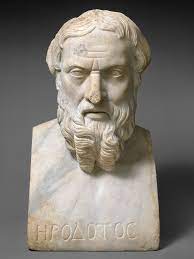 Dokumentation aus Sicht des Ärzteanwalts
33